Khởi động
Đề bài: Viết đoạn văn giới thiệu một nhân vật trong cuốn sách em đã đọc.
1. Dựa vào kết quả tìm ý trong hoạt động Viết ở Bài 18, viết đoạn văn giới thiệu nhân vật trong cuốn sách mà em đã đọc.
Lưu ý:
– Tập trung giới thiệu những đặc điểm nổi bật của nhân vật.
Ma-ri-a rất ưa quan sát. Hồi 6 tuổi, mỗi khi gia nhân bưng trà lên, cô lại để ý sự chuyển động của tách đựng trà trên đĩa. Là người luôn say mê khám phá, Ma-ri-a làm đi làm lại thí nghiệm để giải thích cho điều kì lạ cô đã thấy. Cuối cùng, cô đã phát hiện ra: Khi giữa tách trà và đĩa có một chút nước thì tách trà sẽ đứng yên.
(Hoàng Hà Thu)
Nhân vật Ma-ri-a có đặc điểm nào nổi bật? 
Từ ngữ nào thể hiện tình cảm, cảm xúc đối với nhân vật Cơ-rô-xét-ti?..
– Thể hiện tình cảm, cảm xúc đối với nhân vật, qua đó khích lệ mọi người cùng tìm đọc cuốn sách.
Đọc cuốn Những tấm lòng cao cả của A-mi-xi, tôi vô cùng cảm phục thầy Cơ-rô-xét-ti. Sau rất nhiều năm, thầy vẫn nhớ tên, nhớ tính nết, nhớ chỗ ngồi của học trò và còn giữ được cả bài viết của học trò ngày ấy.
(Vũ Anh Tú)
Lưu ý khi viết
Tập trung giới thiệu những đặc điểm nổi bật của nhân vật;
Thể hiện tình cảm, cảm xúc đối với nhân vật và cuốn sách để khích lệ mọi người cùng tìm đọc.
Nêu cấu trúc đoạn văn giới thiệu nhân vật
Mở đầu, triển khai và kết thúc
Phần triển khai cần đảm bảo nội dung gì?
Giới thiệu được đặc điểm nhân vật và minh chứng cho đặc điểm đó
Cần chú ý điều gì khi trình bày đoạn văn?
Đầu đoạn lùi vào, các câu viết liền.
1. Dựa vào kết quả tìm ý trong hoạt động Viết ở Bài 18, viết đoạn văn giới thiệu nhân vật trong cuốn sách mà em đã đọc.
Lưu ý:
– Tập trung giới thiệu những đặc điểm nổi bật của nhân vật.
Ma-ri-a rất ưa quan sát. Hồi 6 tuổi, mỗi khi gia nhân bưng trà lên, cô lại để ý sự chuyển động của tách đựng trà trên đĩa. Là người luôn say mê khám phá, Ma-ri-a làm đi làm lại thí nghiệm để giải thích cho điều kì lạ cô đã thấy. Cuối cùng, cô đã phát hiện ra: Khi giữa tách trà và đĩa có một chút nước thì tách trà sẽ đứng yên.
(Hoàng Hà Thu)
2. Đọc soát và chỉnh sửa.
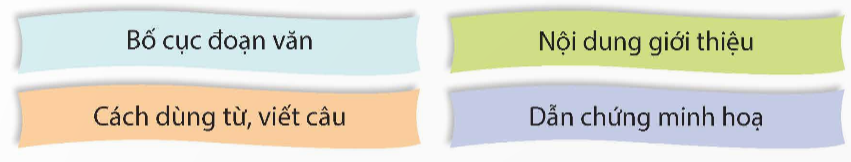 Bố cục đoạn văn đã đảm bảo 3 phần chưa?
Nội dung giới thiệu đã đúng và đầy đủ chưa, đã tập trung nêu các đặc điểm của nhân vật chưa?
Dẫn chứng minh hoạ (về hành động, lời nói, suy nghĩ,...) cho từng đặc điểm ấy có cụ thể, thuyết phục không?
Còn lỗi nào về dùng từ, đặt câu?
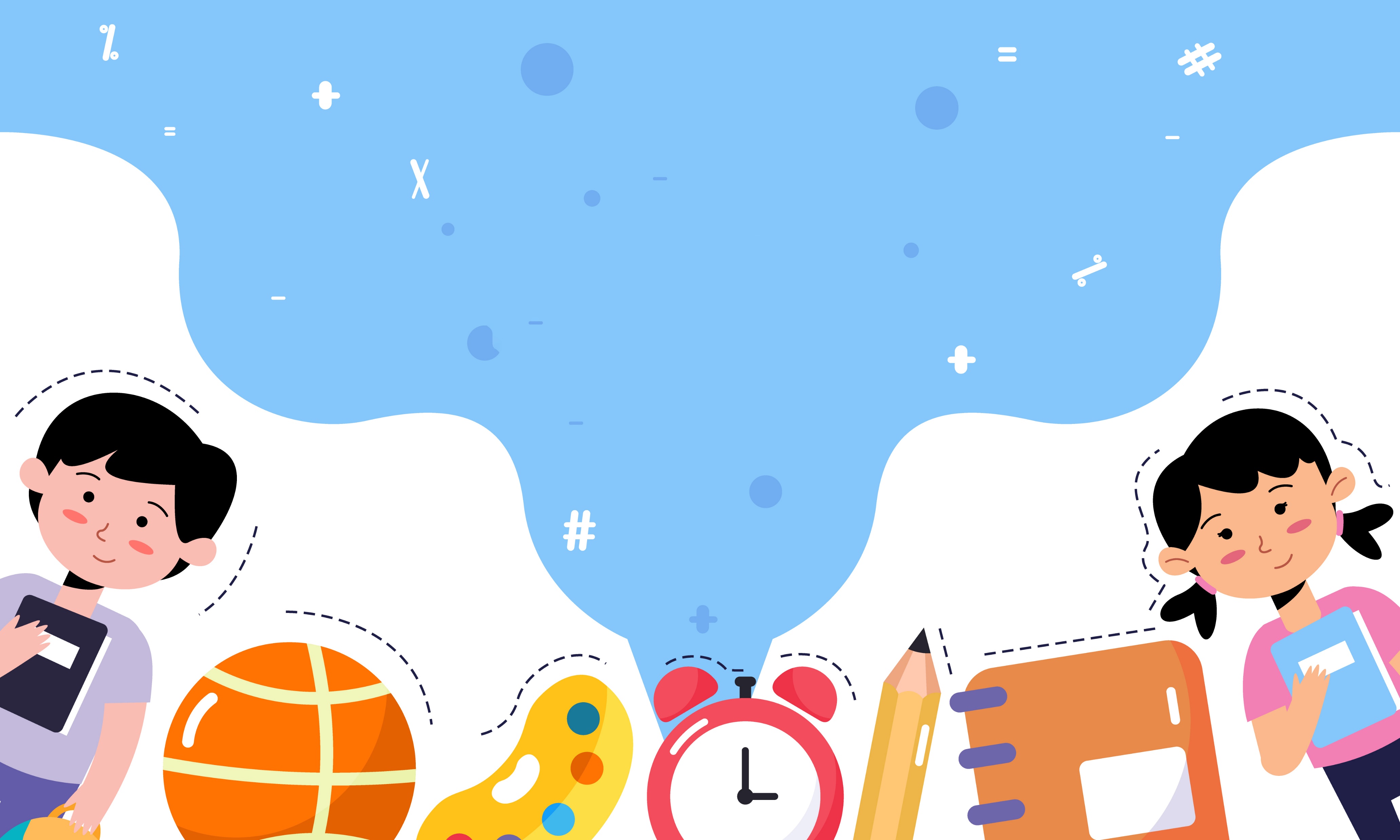 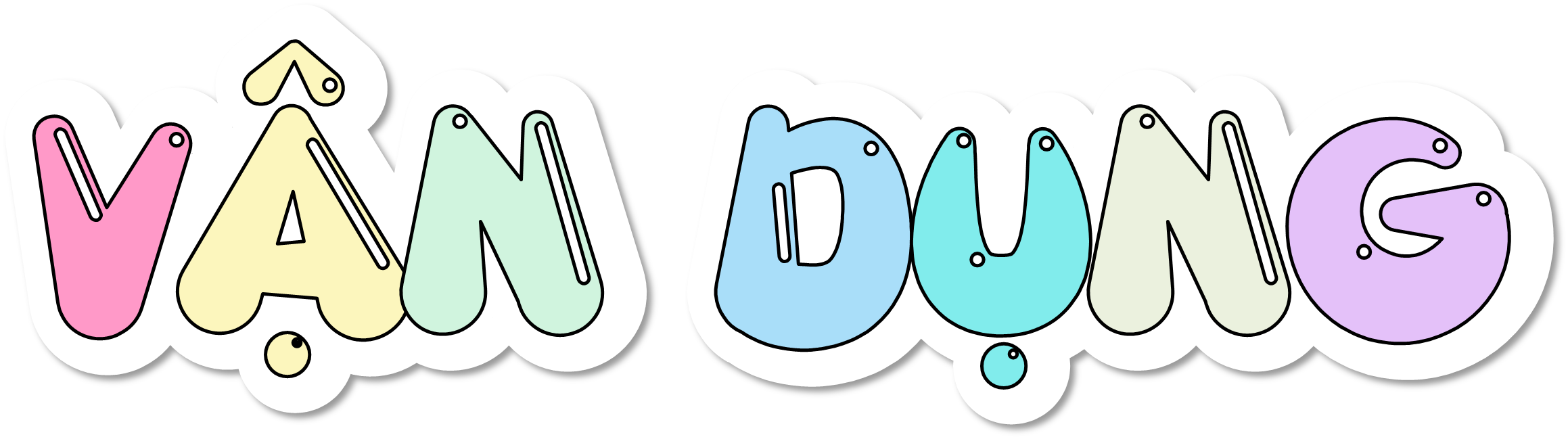 Về nhà: Chia sẻ với người thân nội dung em đã viết ở đoạn văn giới thiện nhân vật trong một cuốn sách.
+ Nhớ lại nội dung đã viết ở phần mở đầu.
+ Chia sẻ với người thân về các thông tin trong phần mở đầu đó.
+ Lắng nghe góp ý của người thân về nội dung em đã viết.
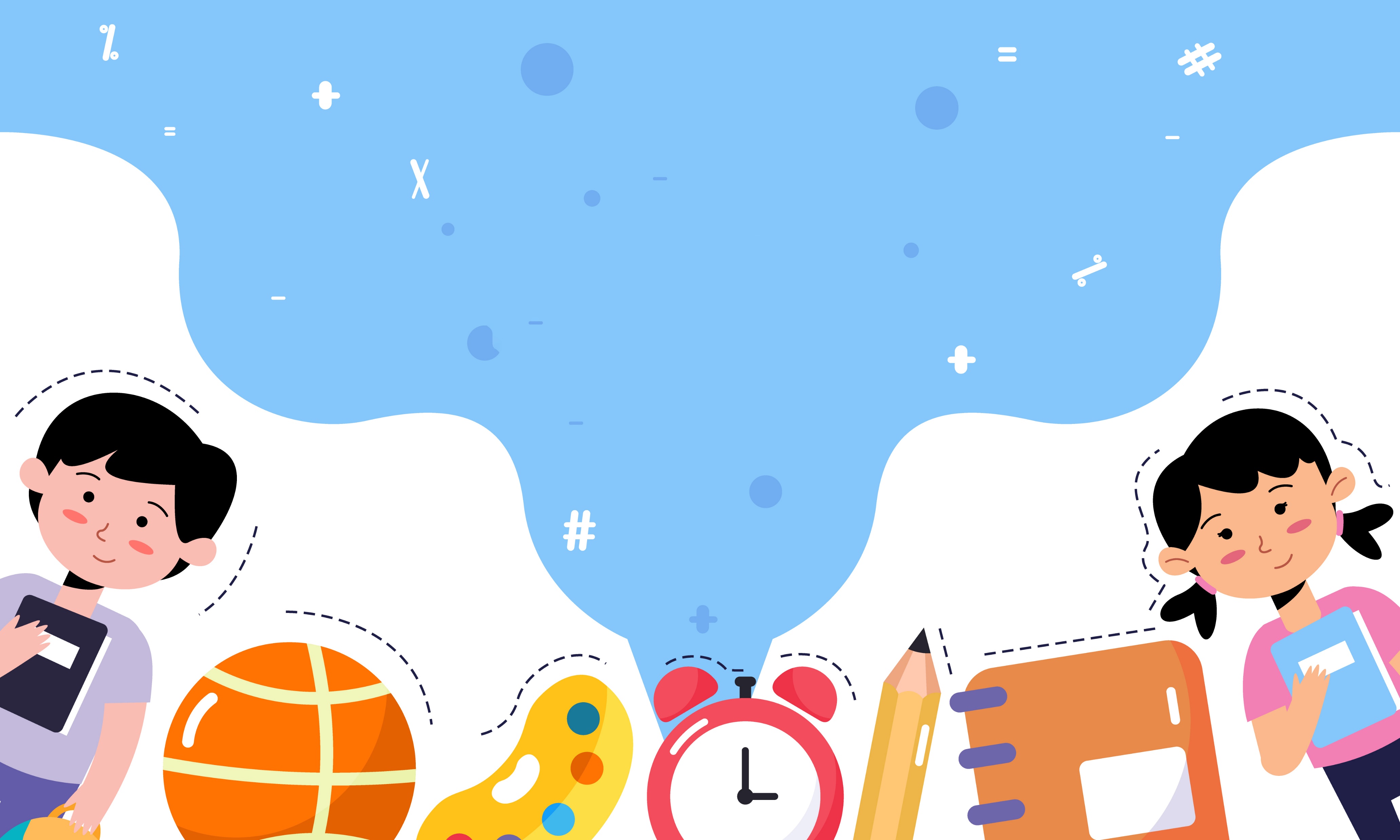 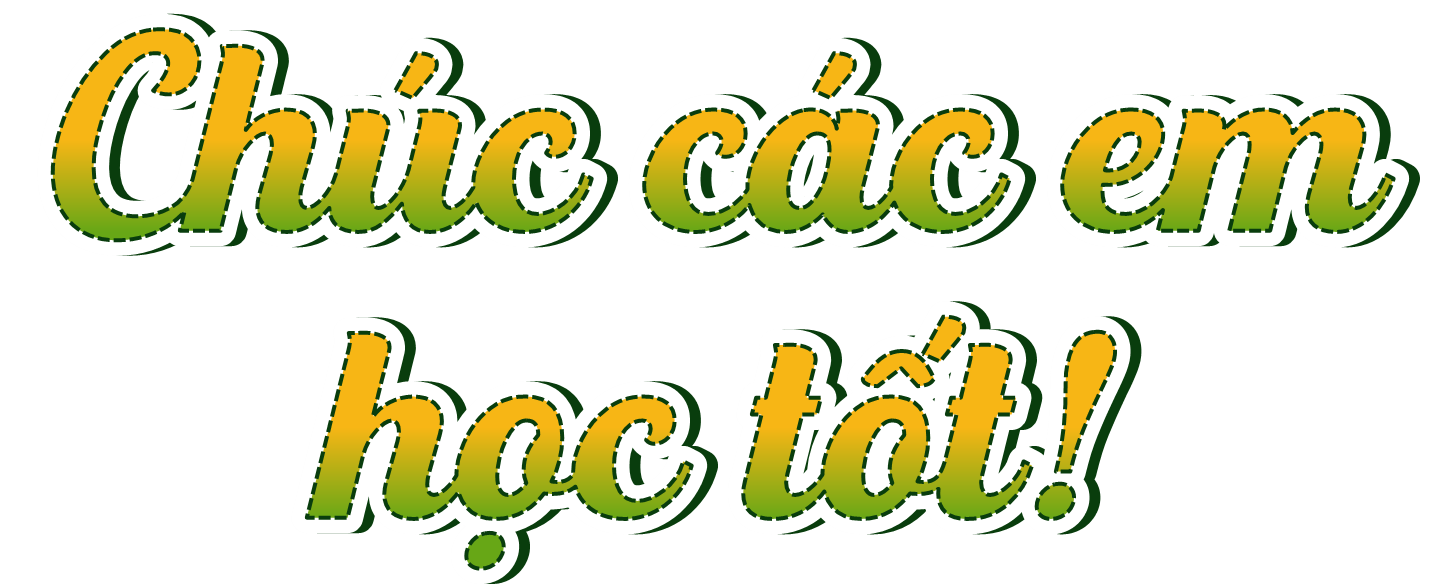